Expert Gui　進捗報告
加藤智也（立教）
1
Topics
1 port selectionを変更するmask test 
2 expert GUIの現状
2
Expert Gui　テスト結果 ~maskが出来るのかを調べる~
背景: 9/7のテストで、expert GUIを使ってmask出来ないことが判明。　
原因：現在のdefaultの設定はport_selection = 0x0 . つまり、コマンドを送っても受け付けられない。

9.13のテストで行ったこと：コマンド前に0x0　⇒0x3に変更する。
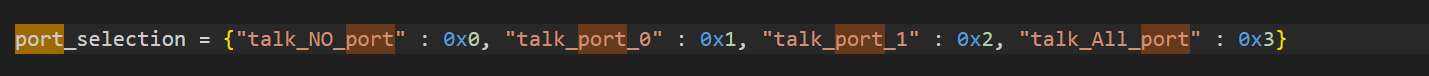 3
実際の手順
⁂手打ちとは…python3上でコマンドを送ること
１　各inttサーバにlog inする。
２　手打ちで、port_selection = 0x3に変更する。




３　expert GUI からmaskコマンドを送る。
４　noisを測定。Maskしたラダーのエントリーを確認する。
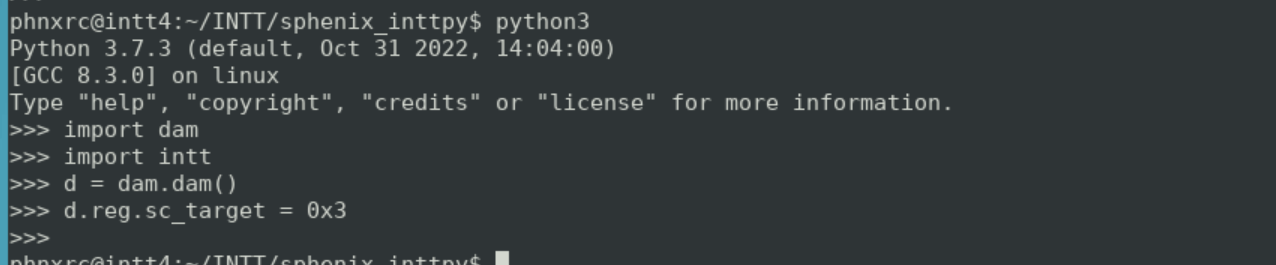 4
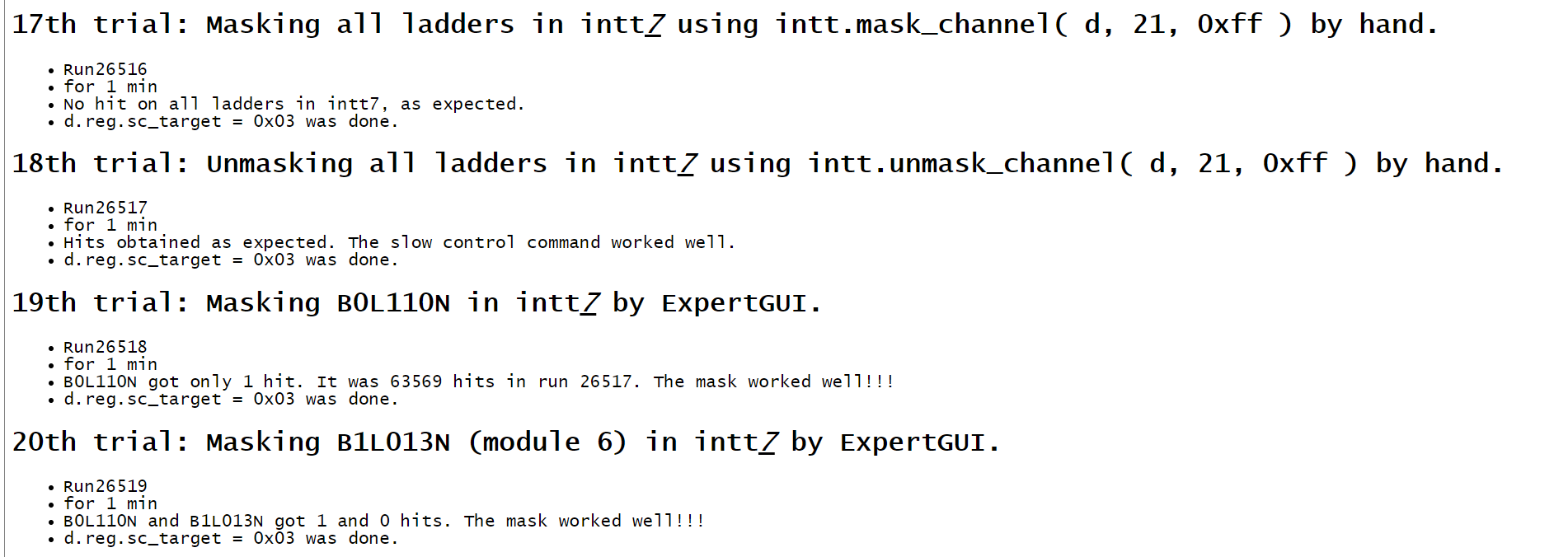 Module 2 をmaskした。
Module 6 をmaskした。
5
測定結果 :ノイズ測定のエントリーを見る。
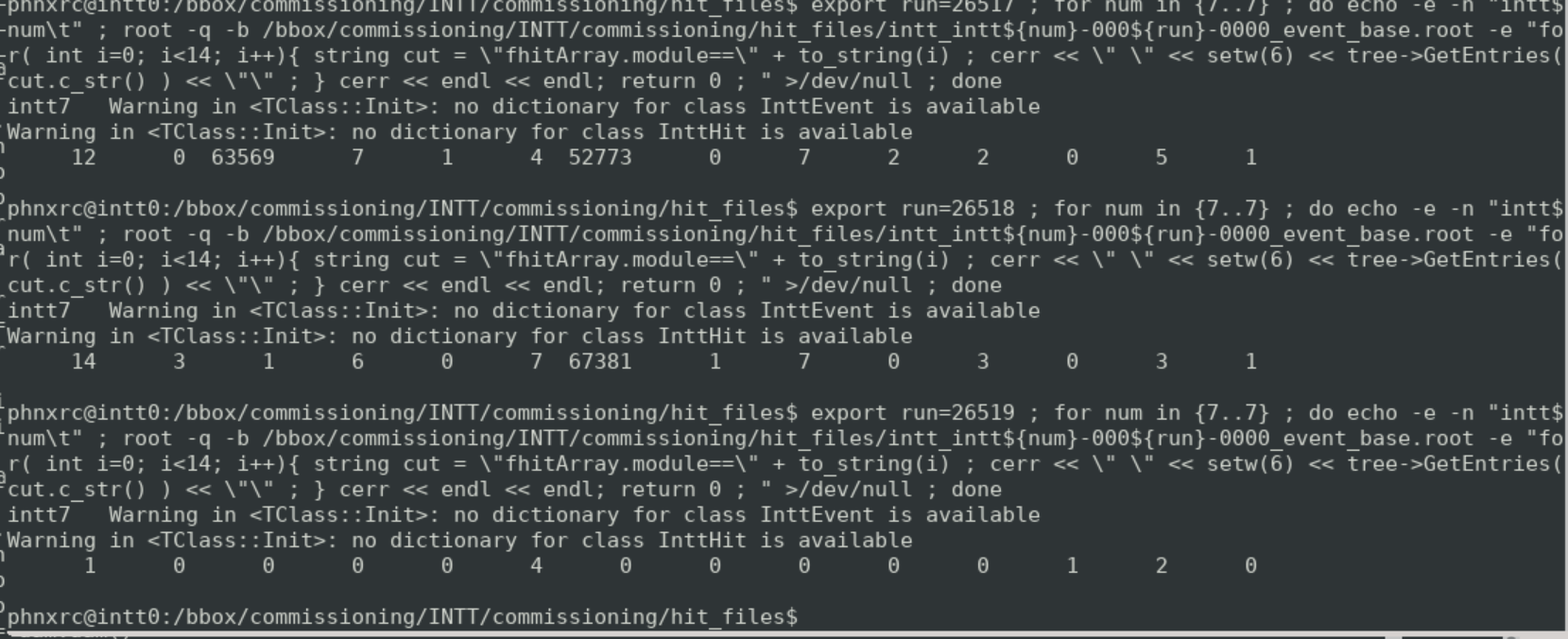 Mask なし
Module 2 をmaskした。entryは1に
Module 6 をmaskした。Entryは２に
⇒maskしたmoduleのentryはなくなっている。
6
結論
Expert Guiは、 port_selection = 0x3にすることで、maskすることができる。
Expert GuiはgRPCを使用して、felix serverからFPHX chipを操作出来ている。
7
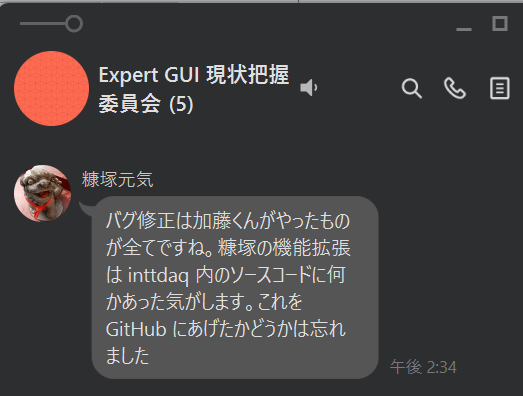 現状
Expert Guiの状況
バグは修正済み
Maskするはd.reg.sc_target=0x1 or 0x2を送る必要がある。
DBの挙動は自信ない。

残りの課題
Expert Guiが、mask時にd.reg.sc_target=0x1 or 0x2を送るように修正する。
8
修正案
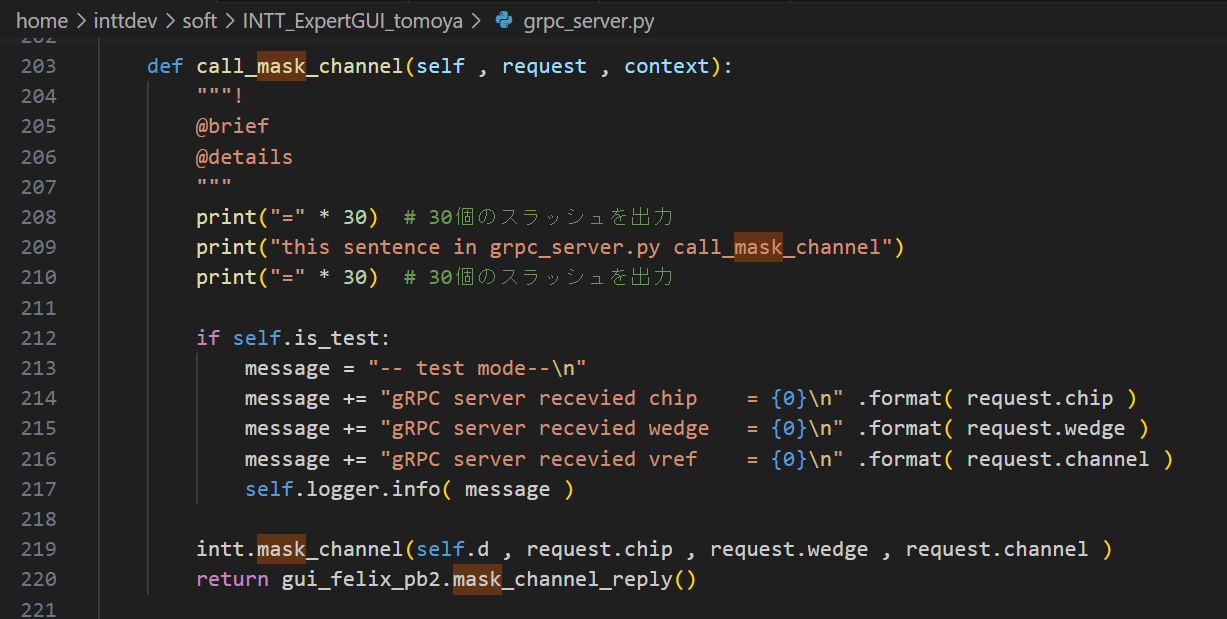 Expert Guiがintt.pyの関数を使用するためのcode file.  Intt.pyはラウールが作成した関数が入っている。
Expert Guiは

Intt.mask_channelを送っていいるたけ。
9
Expert Guiのgrpc_server.pyに以下を加える。
Intt_ext.pyでは intt.mask()の前にd.reg.sc_targetをしている。
同様に、書き加えればよいのではないか？
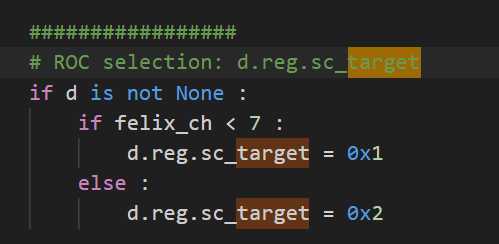 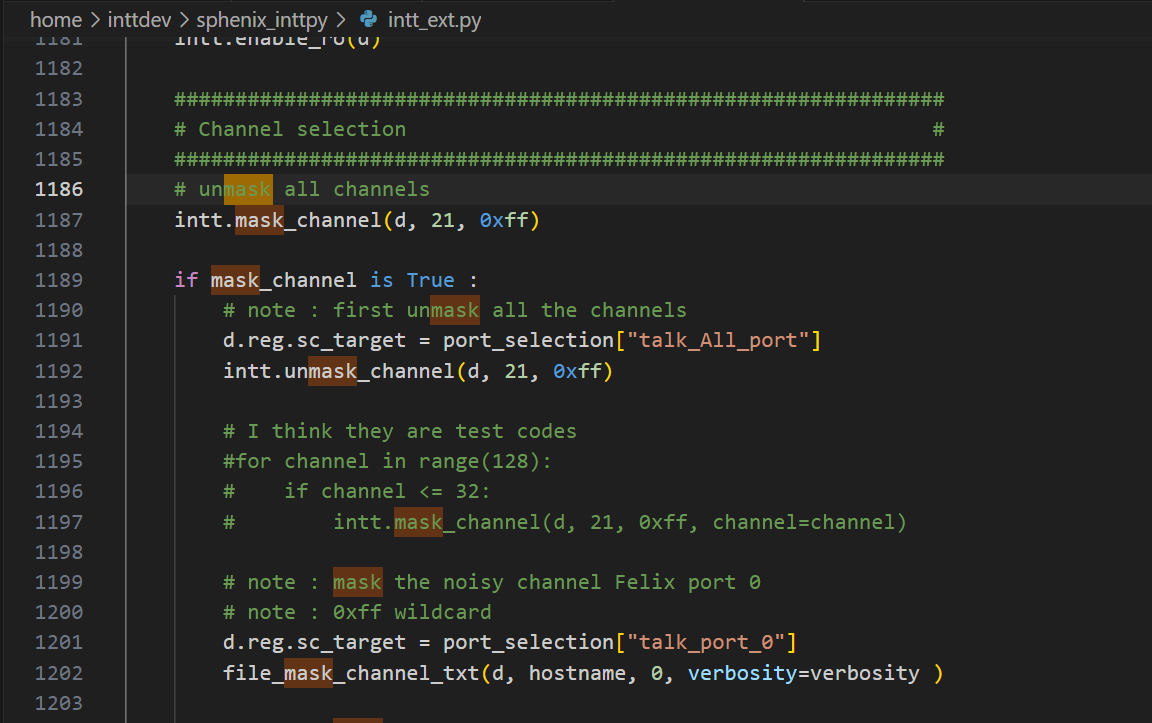 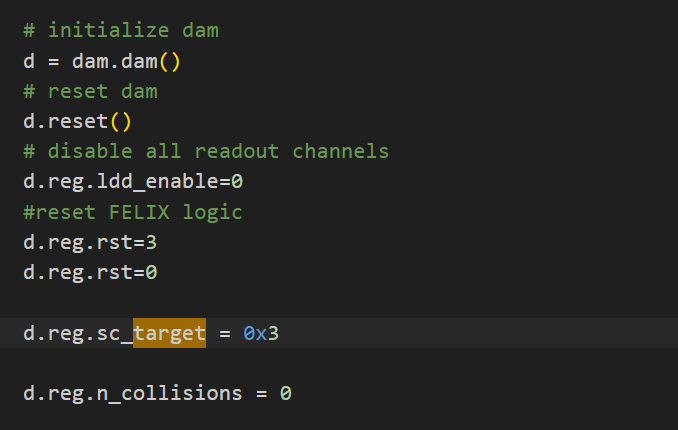 10
Bench warmer
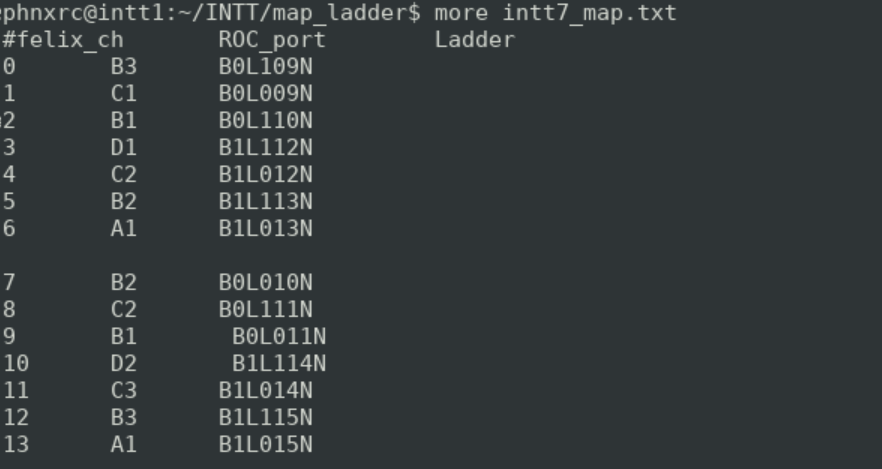 11